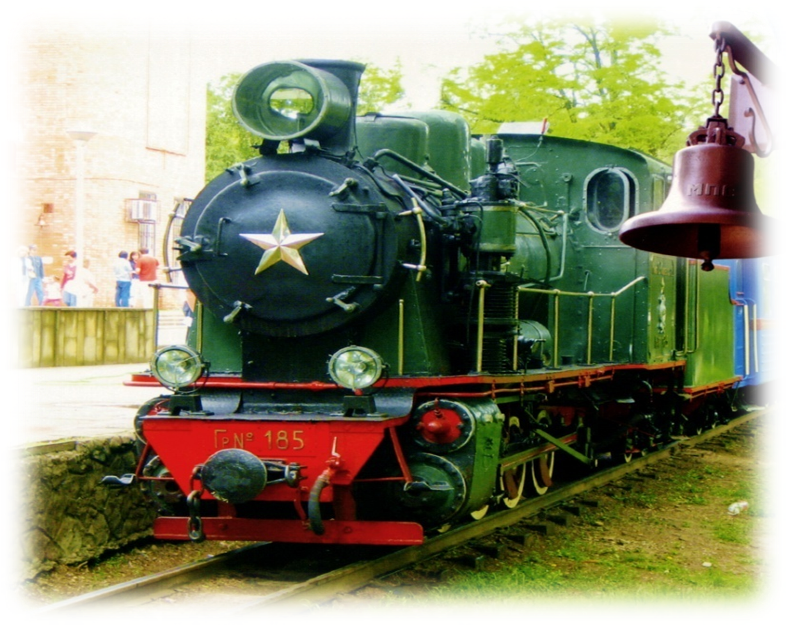 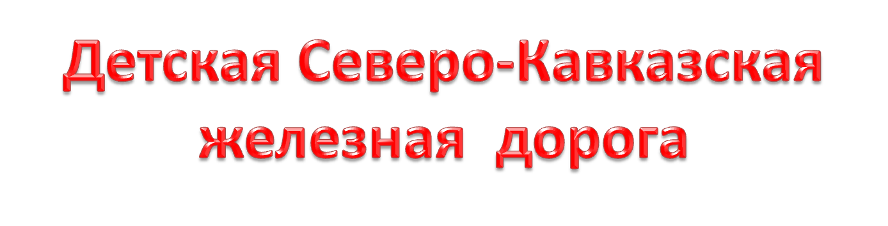 Авторский коллектив: обучающиеся  10 класса 
Руководитель: Прийма Т.Б. учитель математики  МБОУ СОШ № 4 с  УИОП г. Батайск Ростовская обл.
2012 год
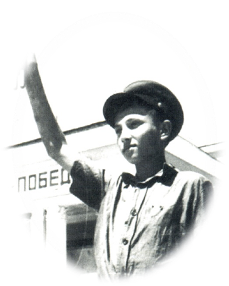 В 1939 году в городе Ростов-на-Дону началось строительство Детской железной дороги, а официальное открытие состоялось 9 ноября 1940 года.
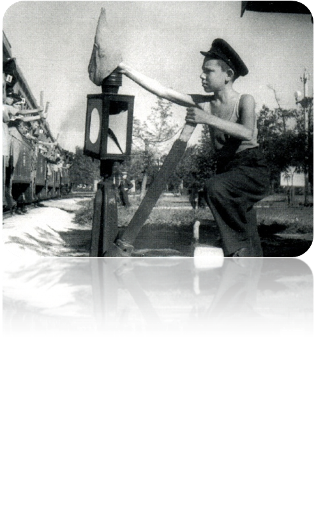 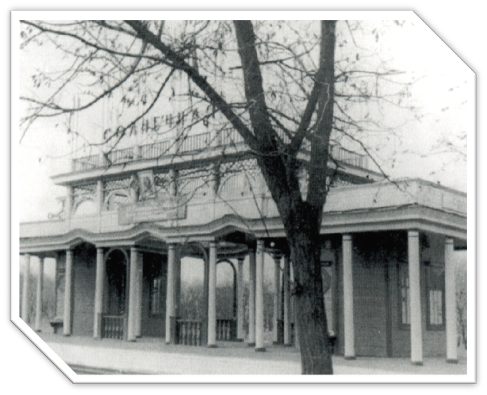 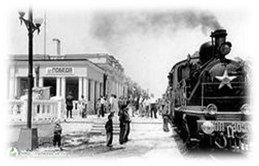 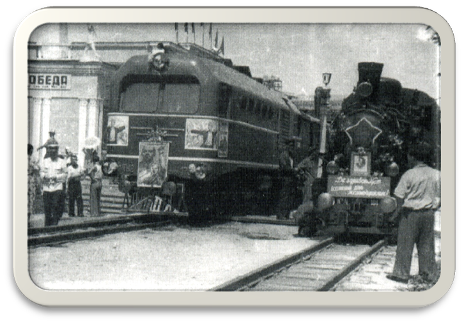 В период Великой Отечественной войны немецко-фашистские захватчики разрушили Детскую железную дорогу, причинив ей ущерб более одного миллиона рублей по ценам того времени.
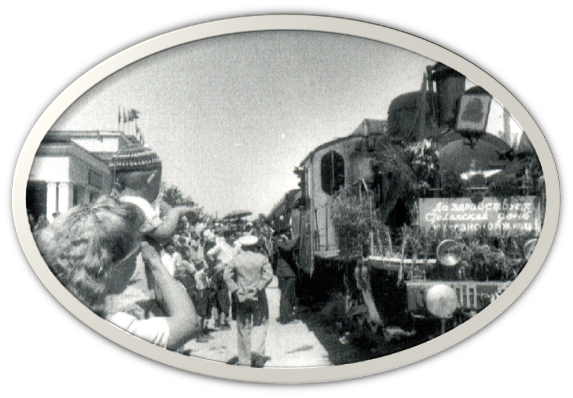 Шел нелегкий послевоенный 1946 год. Город еще залечивал тяжелые раны, возрождались фабрики и заводы, больницы и школы, еще не полностью было восстановлено здание Управления СКЖД, а руководство Северо-Кавказской железной магистрали принимает решение о восстановлении Детской железной дороги.
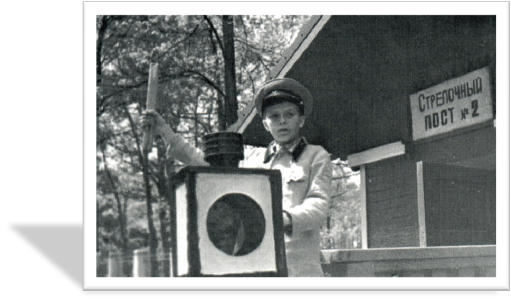 В мае 1961 года Детской Северо-Кавказской железной  дороге было присвоено имя космонавта №1 Юрия Алексеевича Гагарина. В 1963 году в Москве во Дворце пионеров на Ленинских горах Ю.А.Гагарину было вручено удостоверение почетного юного железнодорожника Детской Северо-Кавказской железной  дороги.
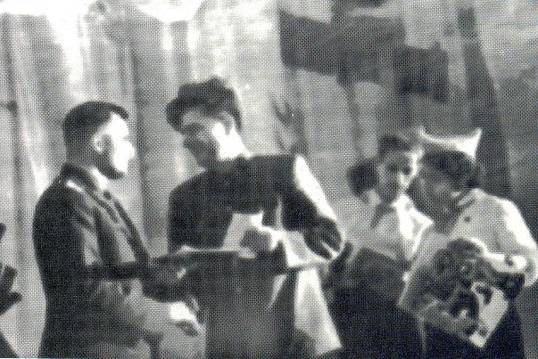 Высоко оценив труд коллектива Детской дороги, 19 мая 1972 года, когда наша страна отмечала 50-летие пионерской организации имени В.И. Ленина, ЦК ВЛКСМ присвоил Детской СКЖД им. Ю.А.Гагарина звание Лауреата премии Ленинского Комсомола.
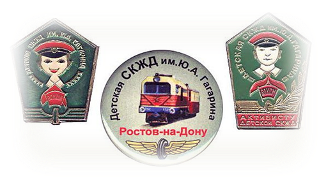 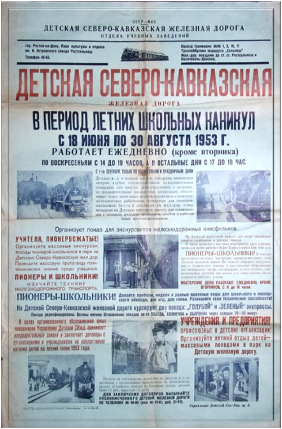 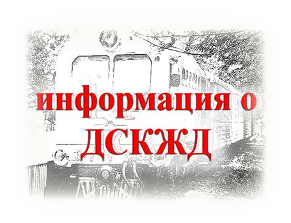 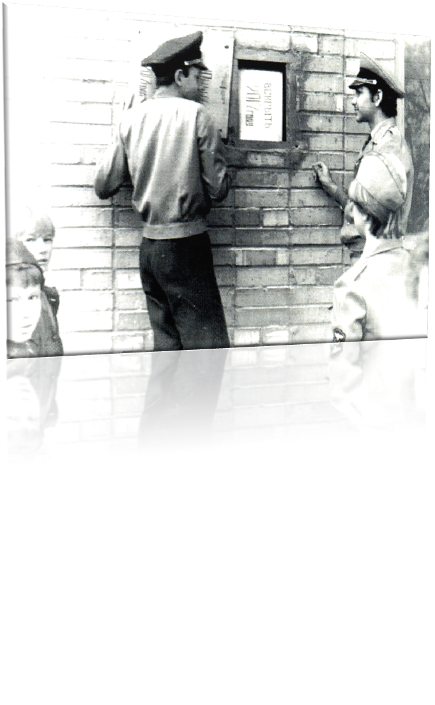 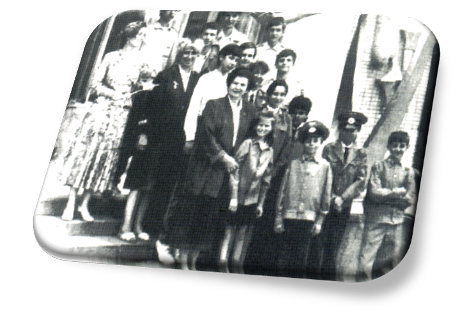 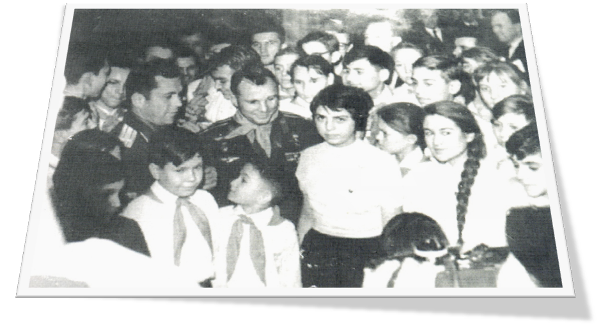 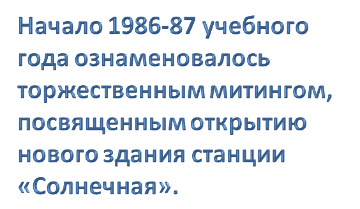 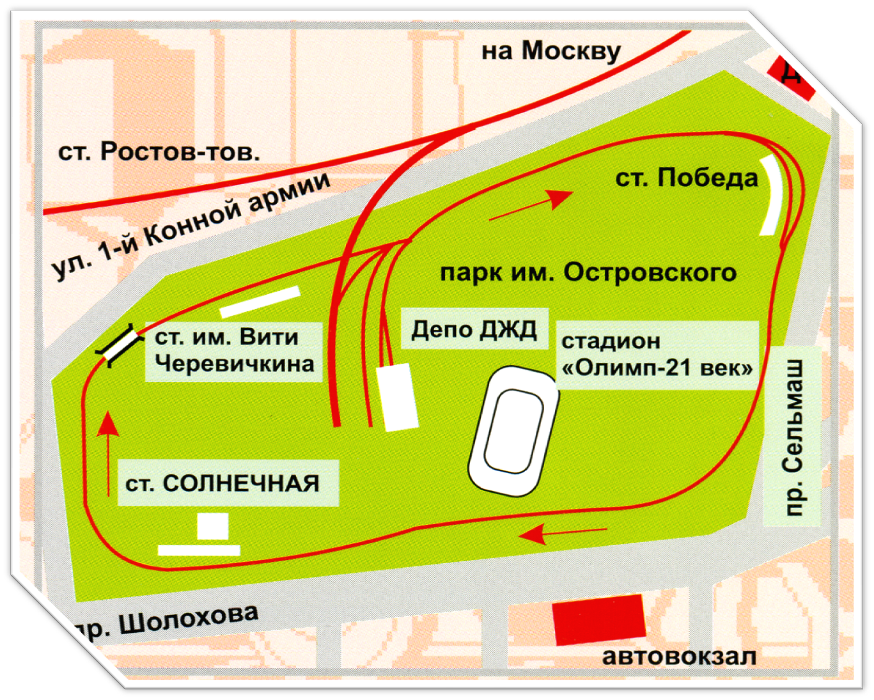 Детская железная дорога расположена в парке Н. Островского и проходит по его периметру. Общая протяженность ж.д. пути составляет 3980 метров.
Детская Северо-Кавказская железная  дорога сегодня!
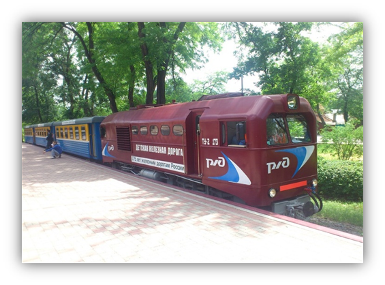 Детская железная  дорога  является любимым местом учебы,  общественно полезного труда и отдыха школьников города и Ростовской  области.
За 72года через ее кружки прошло более 70 тысяч юных  железнодорожников, перевезено свыше 7млн. пассажиров. Сотни её воспитанников в настоящее время работают на стальных магистралях  нашей страны.
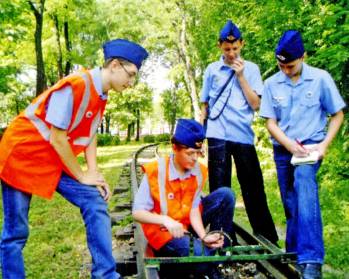 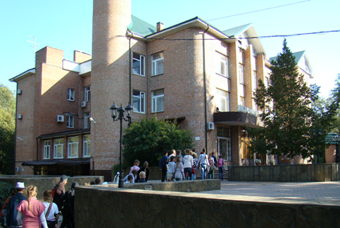 На главной станции «Солнечная»  расположены десять учебных кабинетов, оборудованных для учебного процесса.  Имеется компьютерный учебный кабинет,  актовый зал на 250 мест, пассажирский зал; помещения  для диспетчера, дежурного по станции, оператора, диктора, дежурного инструктора
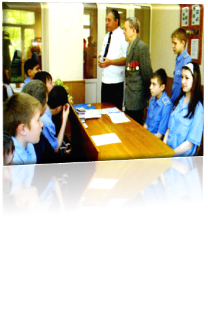 Умением не погасить романтику в детской душе и в то же время дать полноценные технические знания славятся преподаватели Малой СКЖД
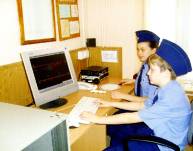 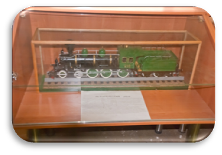 Большое место в работе  Детской железной  дороги  занимает  детское техническое творчество.  Регулярно  проводятся выставки и соревнования по железнодорожному моделированию
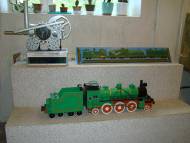 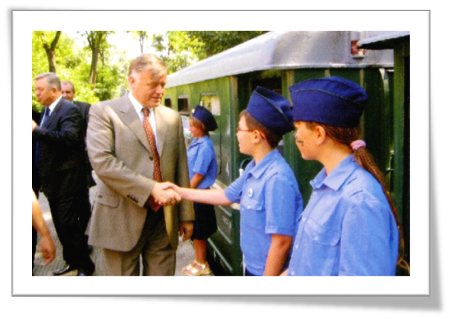 Детская железная дорога кузница будущих кадров на железнодорожном транспорте.
Постоянная связь с бывшими воспитанниками, с ветеранами ВОВ и труда на железнодорожном транспорте, с преподавателями железнодорожных учебных заведений закладывают любовь к транспорту ещё  в школьные годы, делая выбор профессии осознанным.
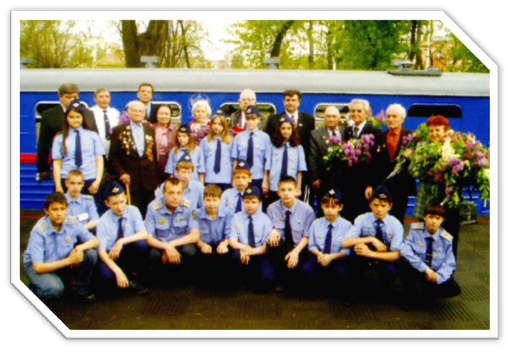